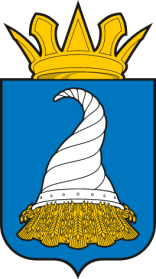 УПРАВЛЕНИЕ ОБРАЗОВАНИЯ АДМИНИСТРАЦИИ
КУНГУРСКОГО МУНИЦИПАЛЬНОГО ОКРУГА 
ПЕРМСКОГО КРАЯ
Итоги мониторинга оценки эффективности профилактической работы на основе СПТ, ППО и НВШС
Консультант отдела дополнительного
 образования и воспитания 

Н.В.Ефимова

21.08.2024
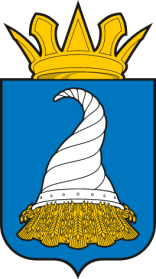 УПРАВЛЕНИЕ ОБРАЗОВАНИЯ АДМИНИСТРАЦИИ
КУНГУРСКОГО МУНИЦИПАЛЬНОГО ОКРУГА 
ПЕРМСКОГО КРАЯ
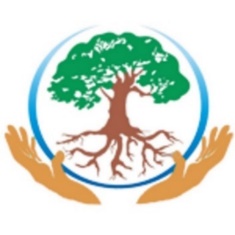 Государственное бюджетное учреждение Пермского края «Центр психолого-педагогической, медицинской и социальной помощи»
25.09.2023 – 01.10.2023 Социально-психологическое тестирование (СПТ) – 7 (достигшие 13 лет) -11 класс

  01.10.2023 – 31.10.2023 Психолого-педагогическое обследование суицидальных рисков (ППО) – 6-11 класс

  09.01.2024 – 14.01.2024 - 31.01.2024  Мониторинг насилия в школьной среде (НВШС) – 5-11 класс, администрация, педагоги и родители
[Speaker Notes: Добрый день уважаемые руководители. В прошлом учебном году проведено 3 мониторинговых исследования системы профилактики По всем диагностическим процедурам (СПТ, ППО и мониторингу насилия) мероприятия проводились на протяжении всего учебного года на основе Календарных планов, утвержденных приказом Министерства образования. Одним из мероприятий Комплексного плана является прохождение мониторинга эффективности профилактической работы. Каждая образовательная организация заполнила формы мониторингов в срок. По данным мониторингов эффективности министерством и региональным оператором проведен анализ и дана оценка исполнения приказов Министерства образования. По всем трем мониторингам КМО попал в списки ненадлежащего исполнения. Давайте посмотрим основные результаты.]
Приказ Министерства образования и науки Пермского края 
от 26.07.2023 № 26-01-06-684
 «О проведении социально-психологического тестирования обучающихся в общеобразовательных организациях, профессиональных образовательных организациях и образовательных организациях высшего образования, расположенных 
на территории Пермского края в 2023/2024 учебном году»
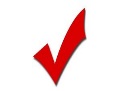 В мониторинге приняли участие 24 ОО
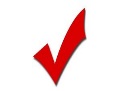 30 социальных партнеров в организации профилактической работы
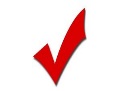 МАОУ «Троельжанская СОШ», МАОУ «Троицкая СОШ»
Первичная профилактика употребления ПАВ несовершеннолетними (ресурсы воспитания=профилактика)
Ответственный за реализацию мероприятий СПТ социальный педагог
Административный контроль
СПТ
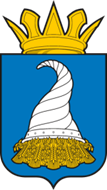 Управление образования администрации Кунгурского муниципального округа Пермского края
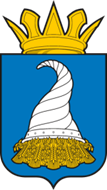 [Speaker Notes: Например СПТ. В мониторинге эффективности приняли участие все ОО. Анализ  деятельности образовательными организациями по реализации профилактических мероприятий совместно с социальными партнерами показывает, что наиболее эффективно организовано межведомственное взаимодействие с органами внутренних дел, муниципальными комиссиями по делам несовершеннолетних и защите их прав, учреждениями здравоохранения, дополнительного образования и культуры. По КМО к совместным мероприятиям привлечено более 30 социальных партнеров. Также выявлены общеобразовательные организации, которые не привлекали социальных партнеров для организации профилактической работы.]
Приказ Министерства образования и науки Пермского края 
от  27.07.2023  № 26-01-06-687
«О проведении психолого-педагогического обследования и профилактике суицидального поведения обучающихся образовательных организаций, расположенных на территории 
Пермского края в 2023/2024 учебном году»
-Первичная профилактика, интегрированная в общую систему воспитания ОО

-Административный контроль

- Ответственный за реализацию мероприятий  педагог-психолог
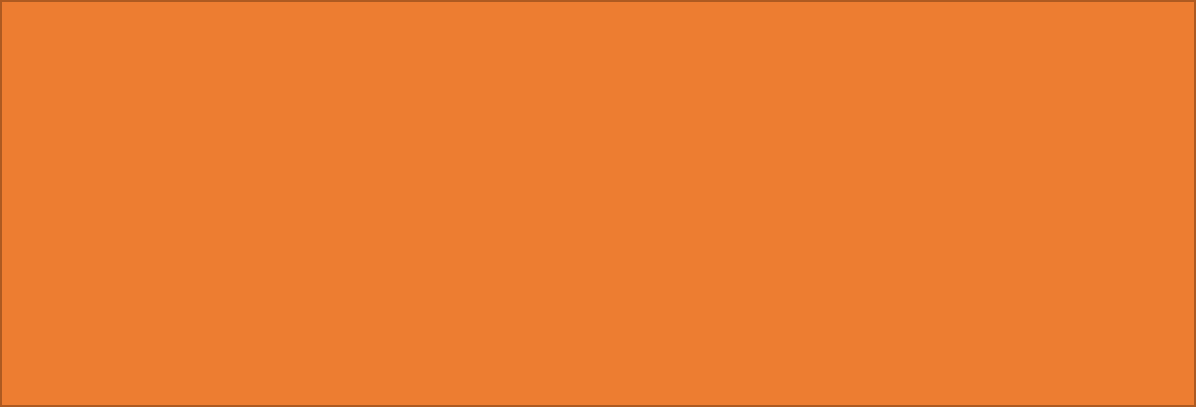 В мониторинге приняли участие 24 ОО
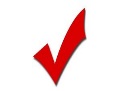 Планы и программы по профилактике суицидального поведения реализованы в 24 ОО
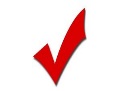 8 ОО (33%) не привлекают социальных партнеров (МАОУ «Ергачинская СОШ», МАОУ «Комсомольская СОШ», МАОУ «Лицей №1» г. Кунгура, МАОУ «Сергинская СОШ», МАОУ «Троельжанская СОШ», МАОУ «Троицкая ООШ», МАОУ «Усть-Туркская СОШ», МАОУ «Шадейская СОШ»)
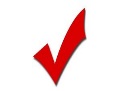 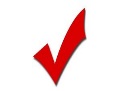 Требования и методические рекомендации по организации индивидуальной психологической помощи по результатам ППО используются не в полном объеме
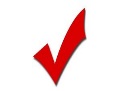 Средний охват обучающихся мероприятиями первичной профилактики (мероприятия, направленные на формирование у обучающихся навыков стрессоустойчивости, жизнестойкости, уверенности в себе, развитие навыков конструктивного решения конфликтов, развитие социальной уверенности, оптимистичного мировоззрения) составил 58,6%
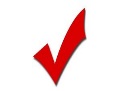 Расхождения в данных, предоставленных образовательными организациями в части количества обучающихся с выявленными особенностями эмоционального реагирования 
и организации с ними профилактической работы в сравнении с результатами 
психолого-педагогического обследования
ППО
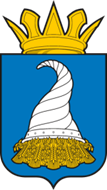 Управление образования администрации Кунгурского муниципального округа Пермского края
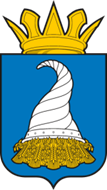 [Speaker Notes: В соответствии с Календарным планом мероприятий по проведению психолого-педагогического обследования и профилактике суицидального поведения у обучающихся в период с января по июнь 2024 г.  Были ре
реализованы планы деятельности образовательных организаций и программы по профилактике суицидального поведения обучающихся в образовательной организации с учетом результатов ППО. По результатам анализа 
для проведения профилактических мероприятий 8 образовательных организаций КМО (33%) не привлекают социальных партнеров. Не все требования в части организации ППО в отношении несовершеннолетних, обучающихся по адаптированным программам соблюдаются. Низкий процент 58,6  обучающихся привлекаются к мероприятиям первичной профилактики. С целью недопущения данных в расхождении количественных показателей необходимо усилить административный контроль и возложить ответственность на заместителей директоров по ВР.]
Приказ Министерства образования и науки Пермского края 
от 24.07.2023 № 26-01-06-679

«О проведении мероприятий по профилактике насилия в школьной среде в общеобразовательных организациях, расположенных на территории Пермского края в 2023/2024 учебном году»
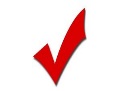 В мониторинге приняли участие 24 ОО
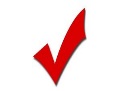 30 социальных партнеров в организации профилактической работы
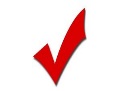 МАОУ «СОШ №12 им В.Ф.Маргелова» (124 из 812 обучающихся 15,3%)
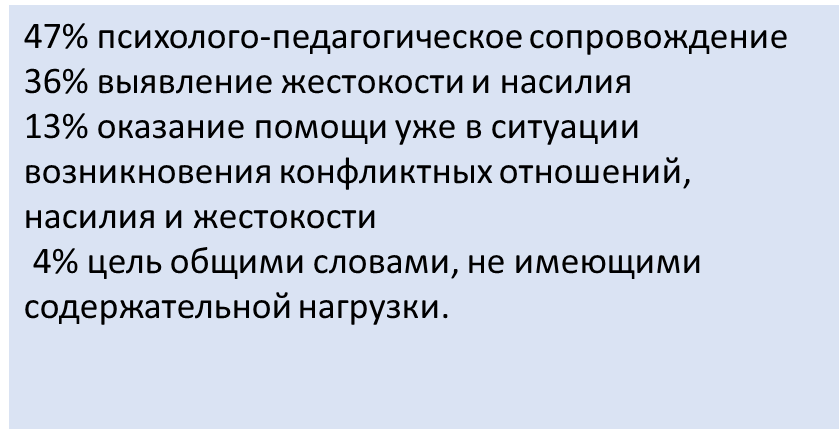 Первичная профилактика, интегрированная в общую систему воспитания ОО

Административный контроль
НВШС
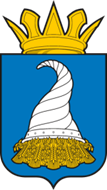 Управление образования администрации Кунгурского муниципального округа Пермского края
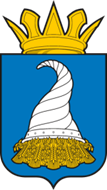 [Speaker Notes: Всеми образовательными организациями предоставлены данные мониторингов. Хотя были нарушения сроков предоставления. Но в аналитической справке министерства это не указано. Также в соответствии с Мониторингом результатов профилактической работы выявлены общеобразовательные организации из 8 муниципальных образований Пермского края  (которые показали наименьший охват обучающихся мероприятиями 
по профилактике насилия в школьной среде. Самый низкий охват составил в школе №12 и 21.Стоит отметить, что в сравнении с 2022-2023 учебным годом доля участников образовательного процесса, охваченных профилактическими мероприятиями в 2023-2024 учебном году снизилась в среднем на 3%. Проведенный контент-анализ содержания целей профилактической работы в вопросах снижения рисков насилия в школьной среде показывает, что 47% образовательных организаций отождествляют цель профилактики насилия с общими целями психолого-педагогического сопровождения, 36% образовательных организаций основной целью видят выявление жестокости и насилия, не ставя задачи предотвращения, 13% считают целью профилактики оказание помощи уже в ситуации возникновения конфликтных отношений, насилия и жестокости, 4% образовательных организаций формулируют цель общими словами, не имеющими содержательной нагрузки.]
Решение:
Назначить ответственными за реализацию мероприятий СПТ, ППО, НВШС в 2024-2025 учебном году заместителей руководителей по ВР.

Соблюдать строго  даты мероприятий Календарных планов проведения мониторинговых исследований в сфере профилактики детского и семейного неблагополучия.

Принять меры по проведению необходимых профилактических, коррекционных и иных психолого-педагогических мероприятий в соответствии с действующим законодательством по результатам СПТ, ППО  и мониторинга рисков возникновения насилия в школьной среде.

Проводить коллегиальную оценку эффективности профилактических мероприятий.
Управление образования администрации Кунгурского муниципального округа Пермского края
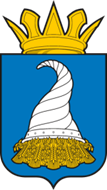